SBARCO
THE ONE YOU CAN RELY ON
Принтер T4+ 203 dpi является очень доступным, экономичным и компактным. Несмотря на свои скромные размеры, он легко может похвастаться высокой производительностью и универсальностью применения.
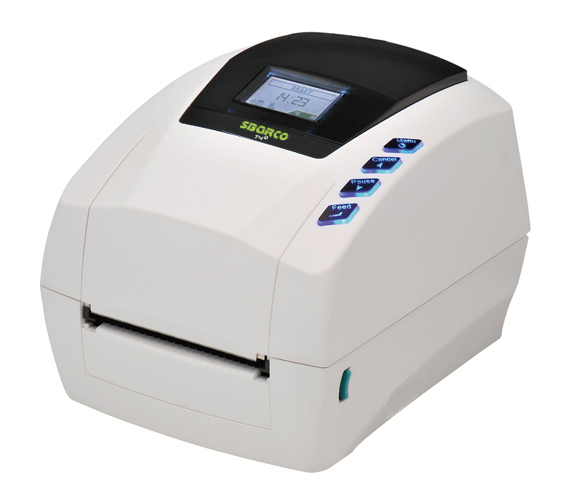 Высокое качество печати, надежность и долговечность делают SBARCO T4+ лучшим решением для всего спектра применения, а его использование в комплексе с вспомогательными устройствами открывает дополнительные возможности.
4
Возможность создавать свои формы с помощью программы BarDrawer
1
Несколько коммуникационных портов (USB, RS-232)
2
Возможность подключения клавиатуры или сканера через USB
3
5
Наличие слота SD-карты для последующего сохранения данных
Для этикеток могут быть использованы внутренние часы принтера
Особенности SBARCO T4+ 203
1. Технические характеристики принтера
2. Подключение принтера к Весам
Принтер SBARCO и подключение к весам
Принтер
Элемент соединения
Весы
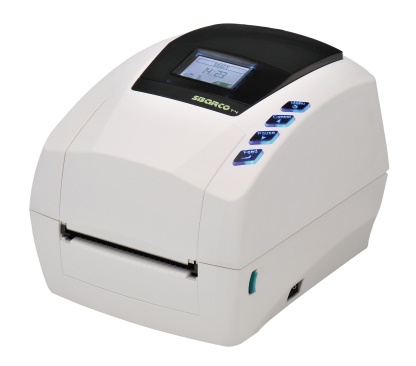 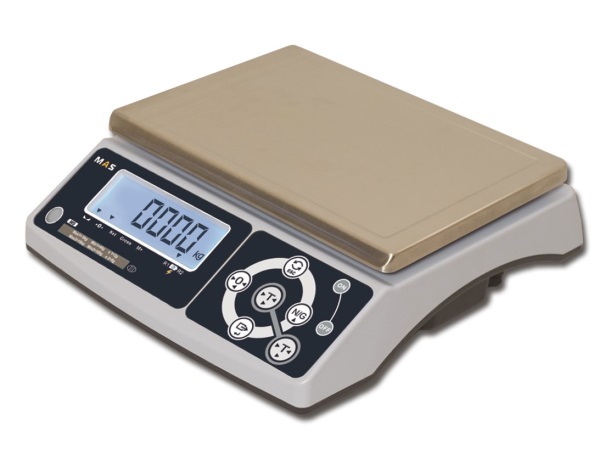 Кабель RS-232
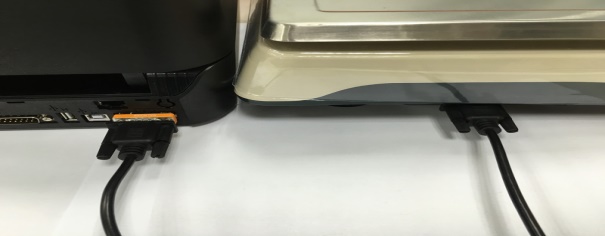 Получение данных о весе (RS-232)
Отправка данных о весе (RS-232)
3. Обзор комплекса
Данный настольный комплекс предназначен для печати термо- или термотрансферных этикеток без подключения к компьютеру или локальной сети предприятия.
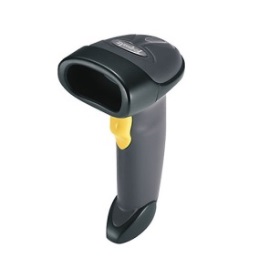 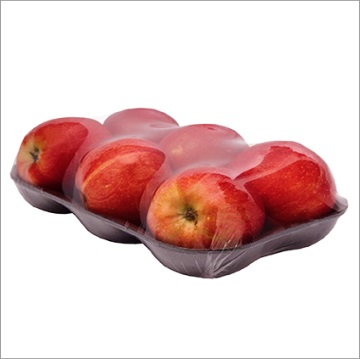 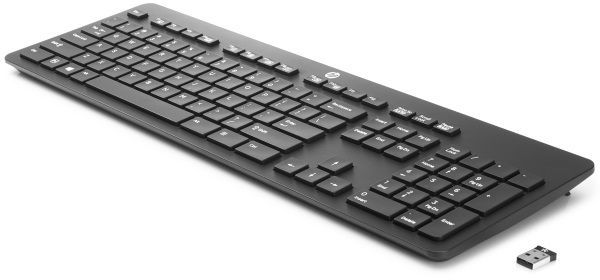 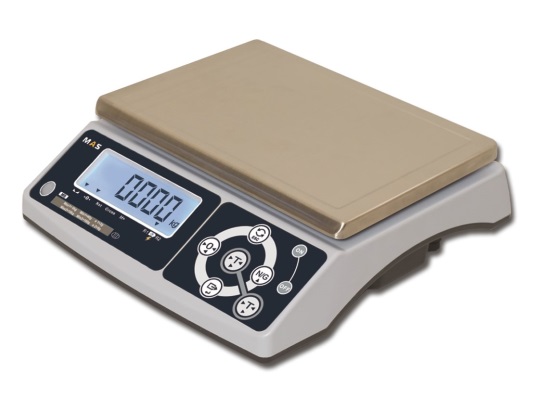 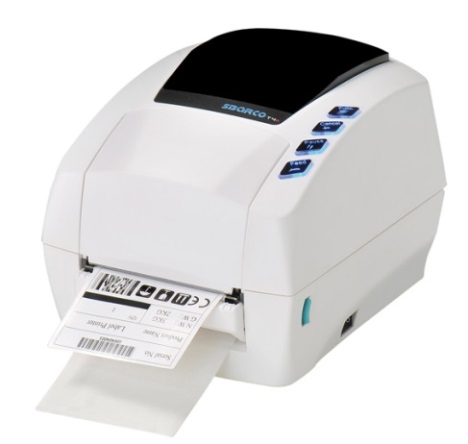 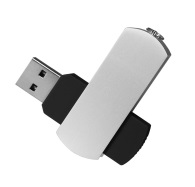 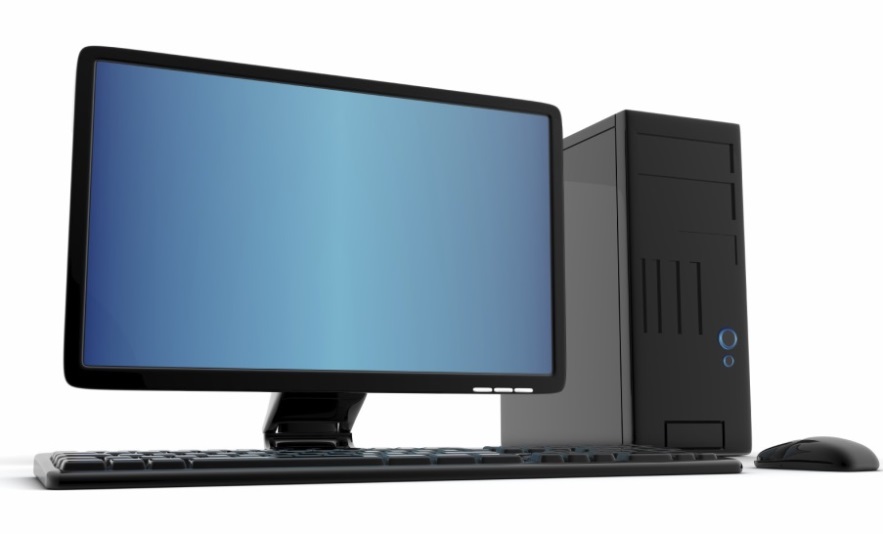 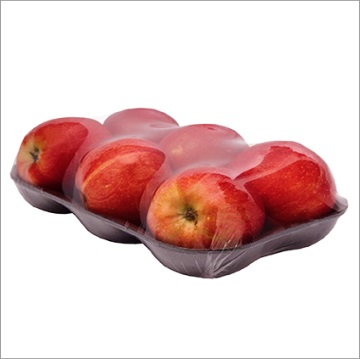 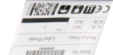 Основные особенности комплекса:
Составные штрих-коды любой сложности, а также возможность их корректировки.
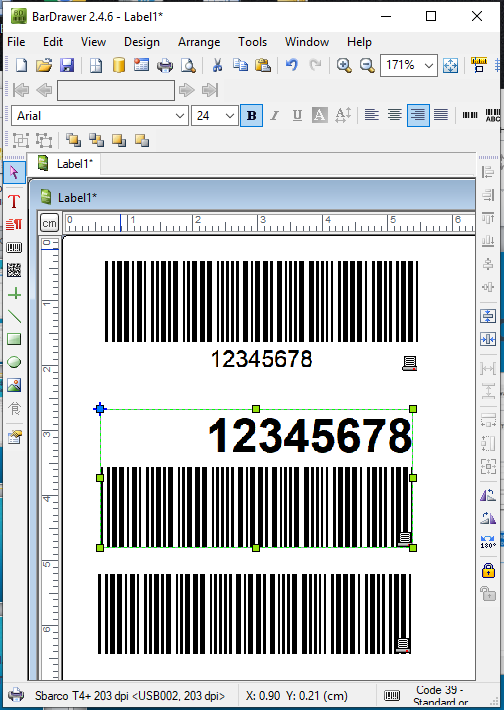 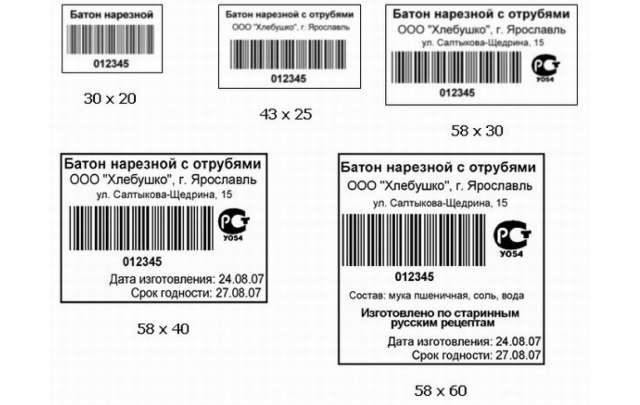 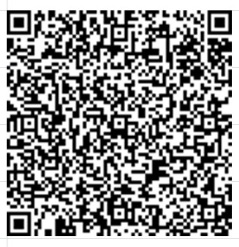 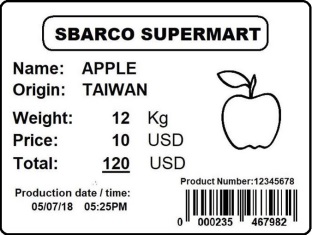 Импорт справочников товаров из Excel, для последующей автономной работы принтера
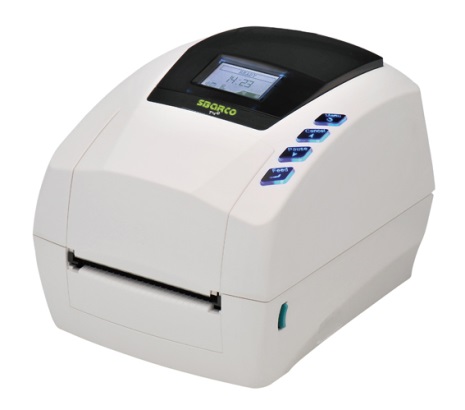 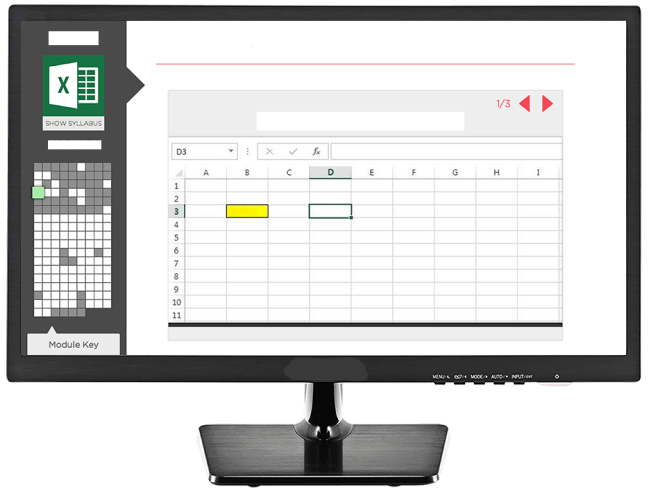 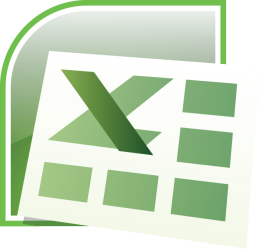 SBARCO T4+ без проблем взаимодействует с большим количеством разновидностей весов и индикаторов
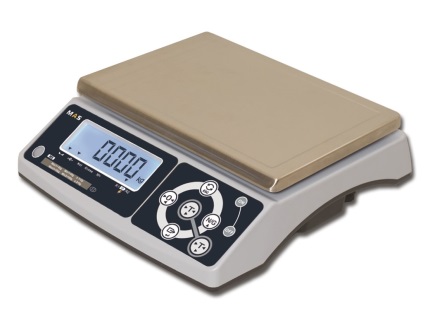 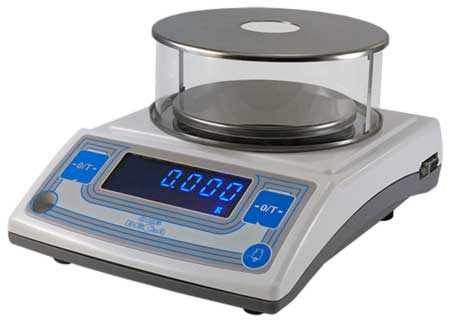 Весы простого взвешивания
Весы повышенной точности для лабораторий.
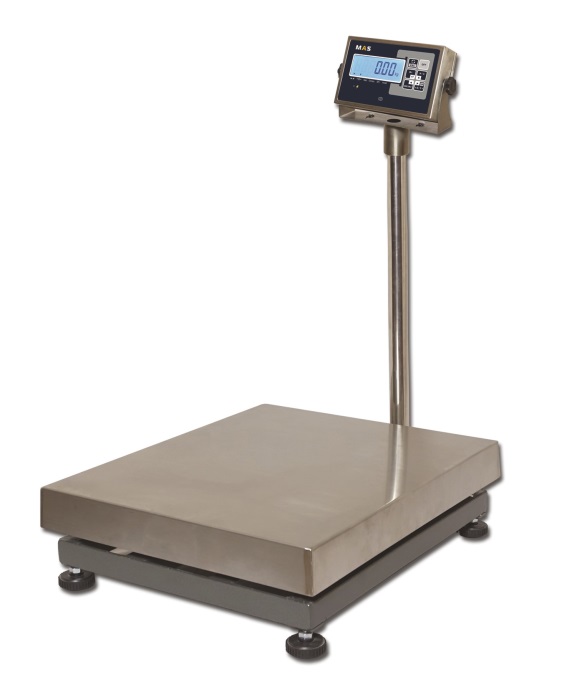 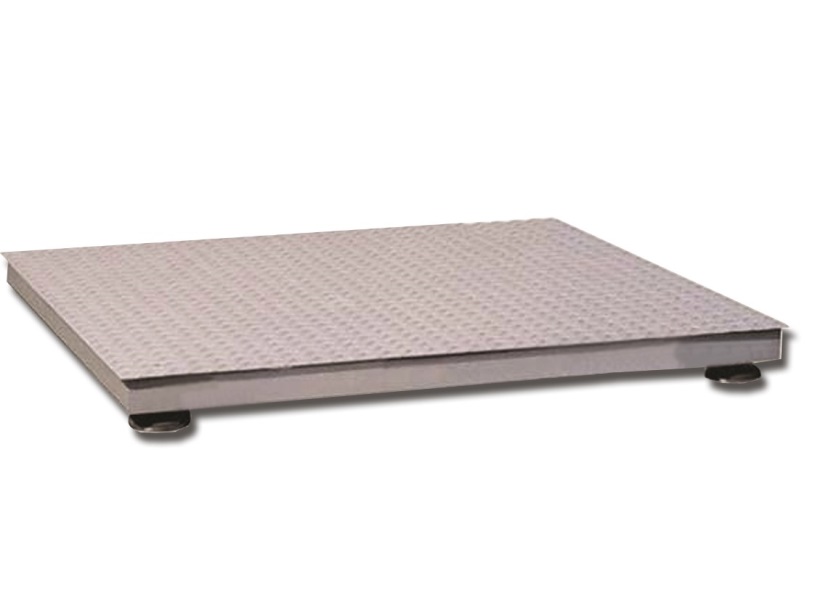 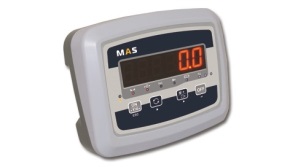 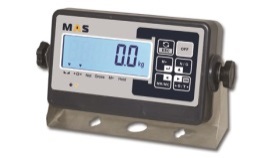 Платформенные весы. Типовые и нестандартные решения.
Весы с увеличенной платформой до 600кг. Есть влагозащищенное исполнение
Общий алгоритм работы
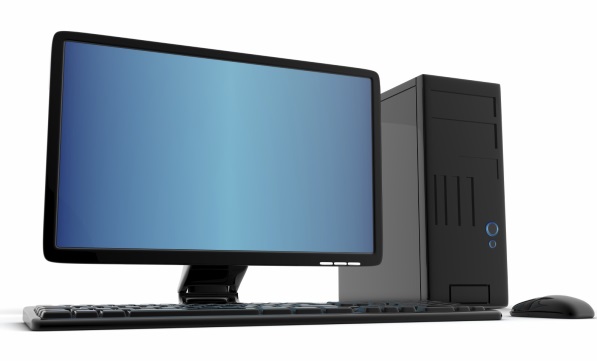 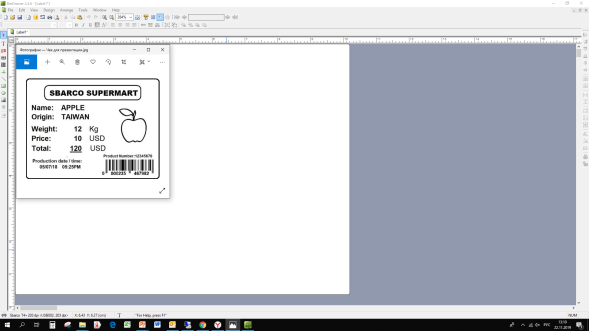 1. Загрузите и запустите редактор BarDrawer на ПК
2. Создайте проект этикеток
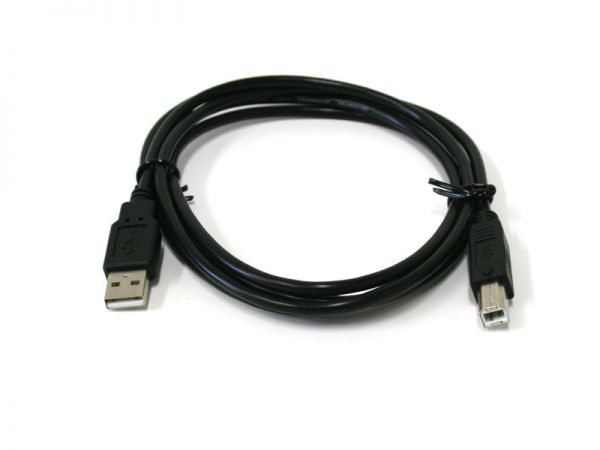 3. Сохраните в память принтера через USB
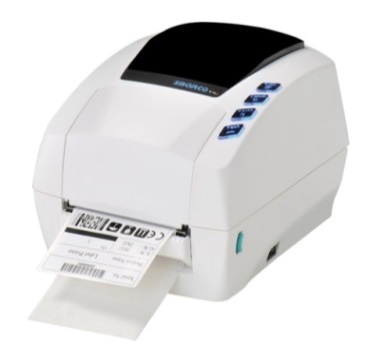 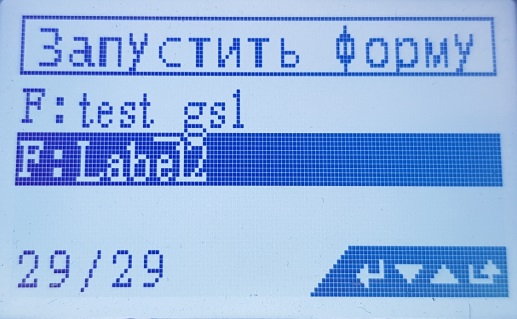 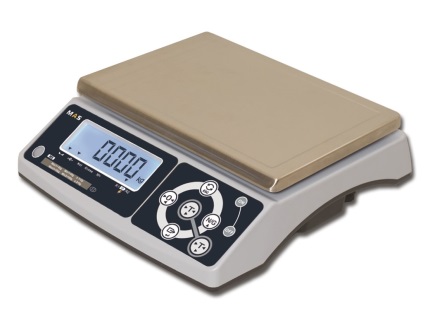 4. Запустите рабочую программу на принтере
5. Начинайте работу
Примеры меню программы на принтере
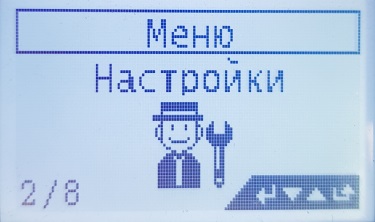 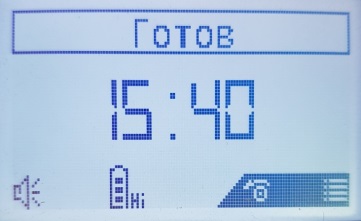 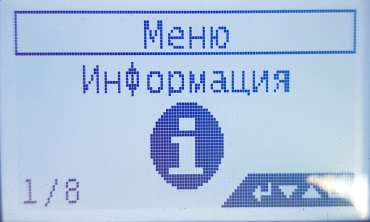 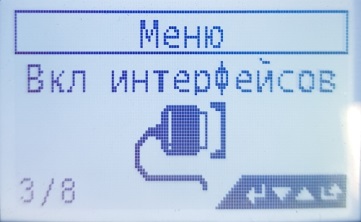 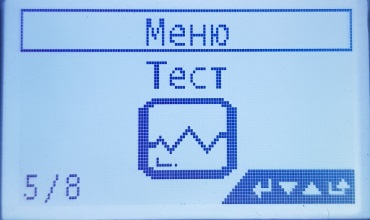 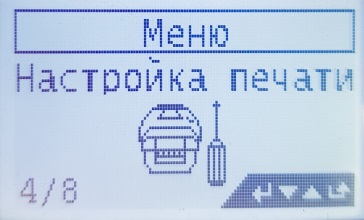 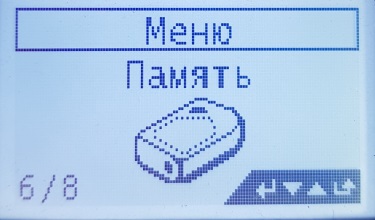 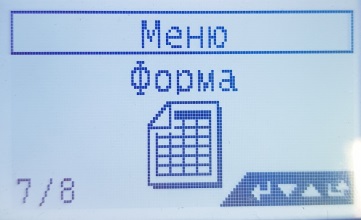 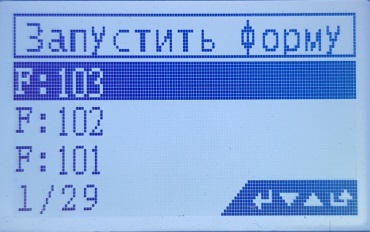 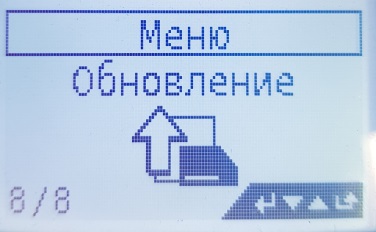 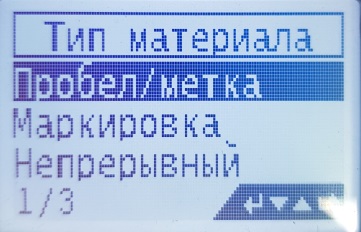 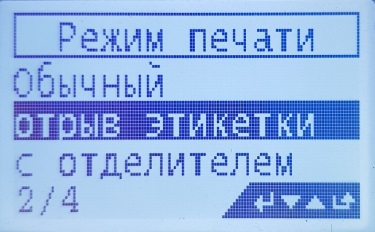 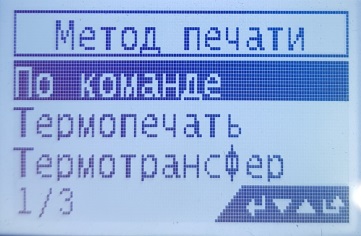 Данный комплекс будет Вашим помощником во многих сферах
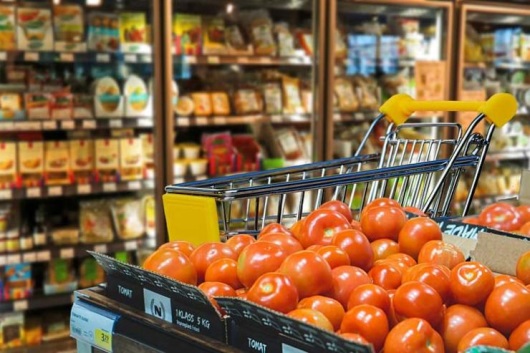 Торговые предприятия
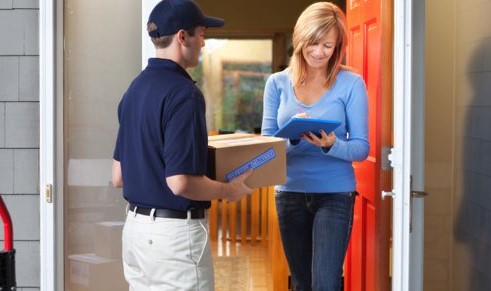 Курьерские службы
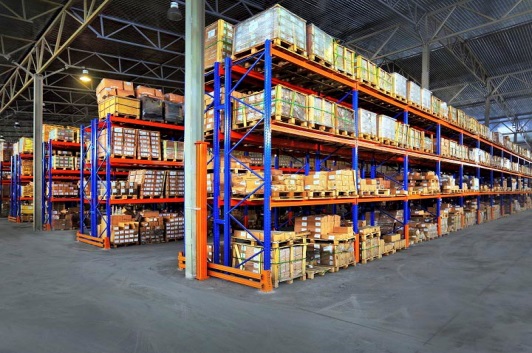 Складские комплексы и распределительные пункты
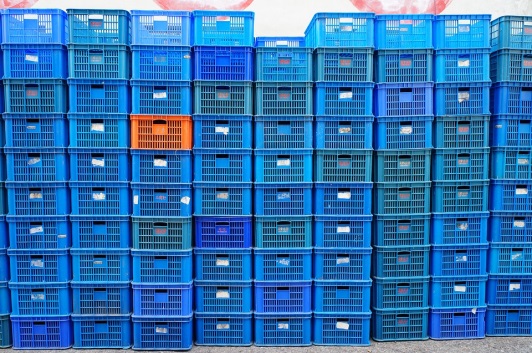 Фасовочные пункты
4. Создаем единичную этикетку
Запускаем BarDrawer
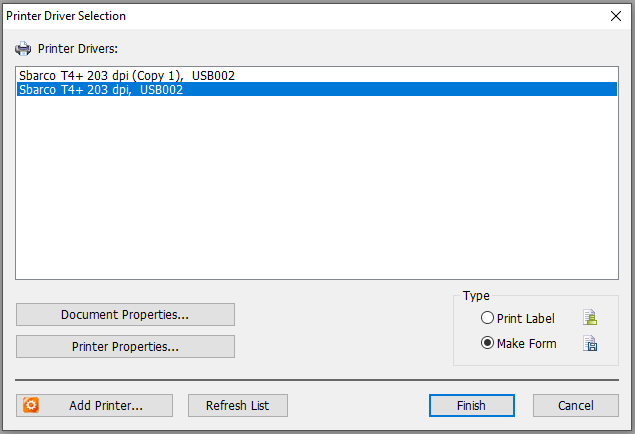 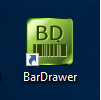 Создаем новую этикетку
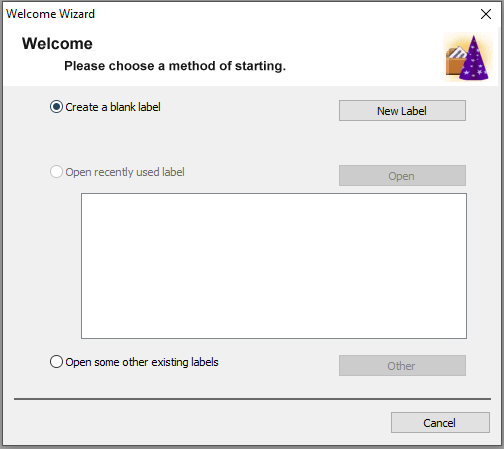 Отправляем в настройки печати и выбираем загрузку
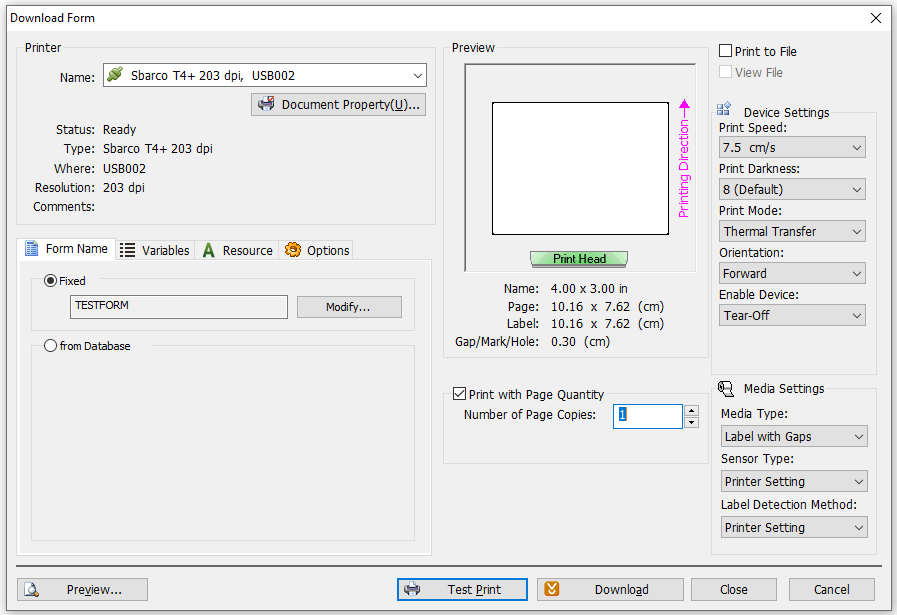 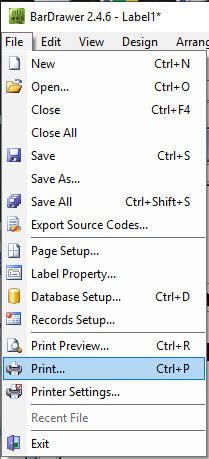 Загружаем форму в принтер
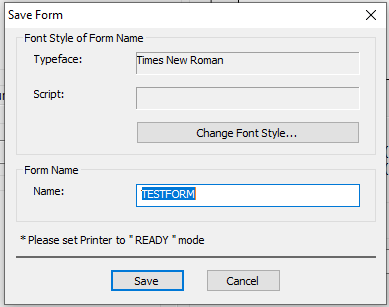 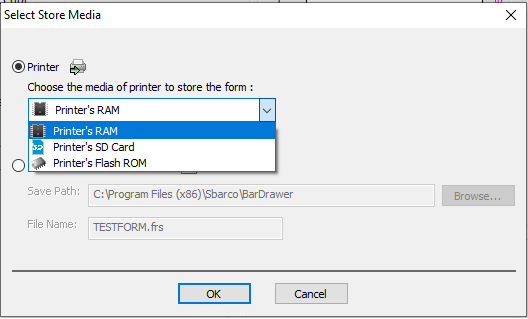 Форма исчезнет после выключения принтера
Форма будет сохранена на SD карту
Форма будет сохранена в память принтера
Выбираем форму в меню принтера
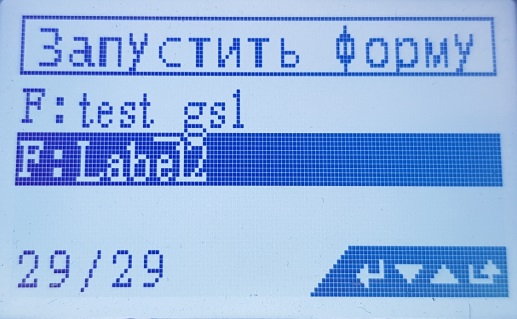 5. Изменение этикетки
5.1 Truncation(обрезка)
Вес: Source(источник)–порт RS232 (весы).
Source (источник): RS-232 input  Advance (продвинутые настройки)  Truncation (обрезка).
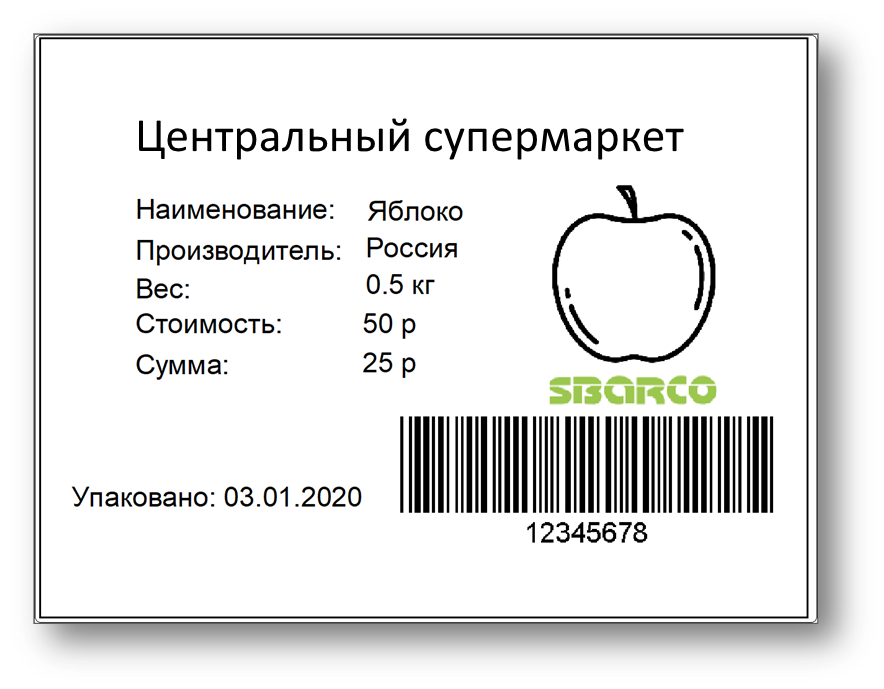 Стоимость: Source (источник) – Database (база данных, файл Excel).
Source: Database  Add (добавить)  Microsoft Excel.
Сумма= Вес* Стоимость
Source: Refer to Object (ссылаться к объекту)  Advance  Calculation (подсчёт).
Использование весов (scale) в качестве источника. 
Способ вывода данных – Single Variable (одна переменная).
Source (ресурс): RS232 input (весы).
Введите информацию о весе для этикетки. “TRUNCATION” (обрезка)
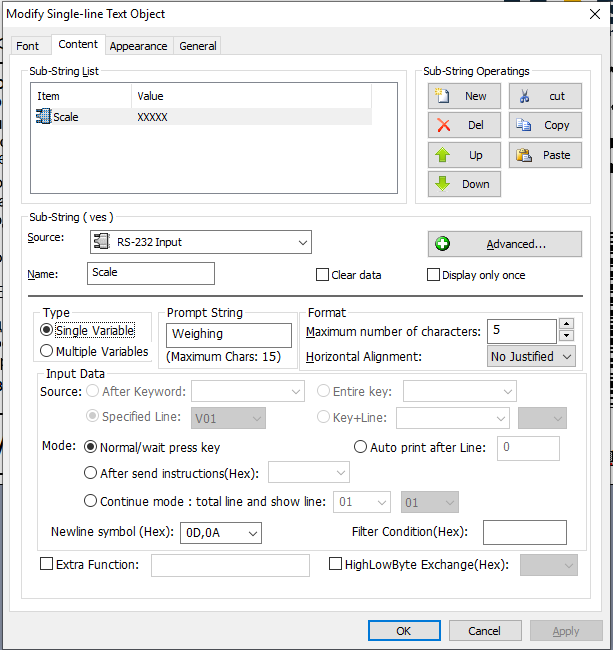 Эти данные будут отображены на экране принтера в качестве напоминания.
“Input Data” – тип порта принтера RS232, работающий либо с одной (single) переменной, либо с несколькими (multiple).
Данную информацию можно найти с помощью программы HyperTerminal или в инструкции к весам.
Максимальное число отображаемых символов.
Настройка весов
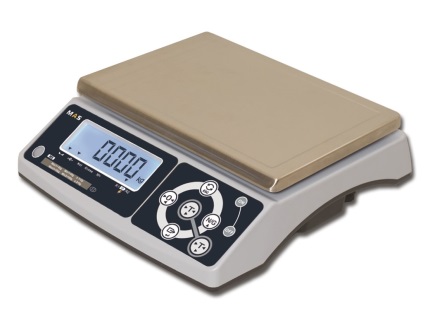 Для однократной печати этикетки с полученным весом, необходимо произвести настройку подключенных к принтеру весов.
На включенных весах одновременно зажмите две кнопки         и
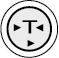 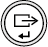 После появления на экране весов режима UF-1, пролистайте  меню клавишей         до режима UF-6 и нажмите
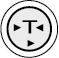 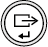 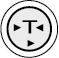 Кнопкой          выберите формат 232 1 и выйдите из режима настройки клавишей
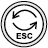 Теперь принтер напечатает этикетку с полученными данными сразу после стабилизации веса на платформе весов.
Использование весов (scale) в качестве источника. 
Способ вывода данных–Multiple Variable (несколько переменных).
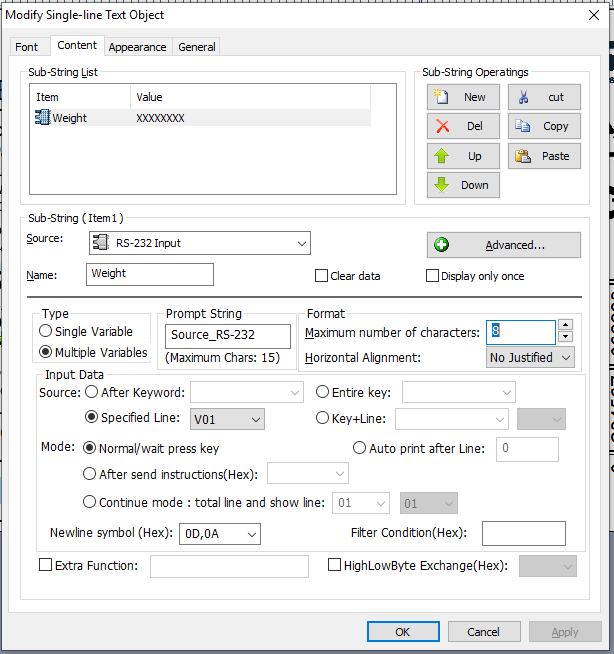 Кликните дважды, чтобы обозначить источник для переменной.
Пример Этикетки
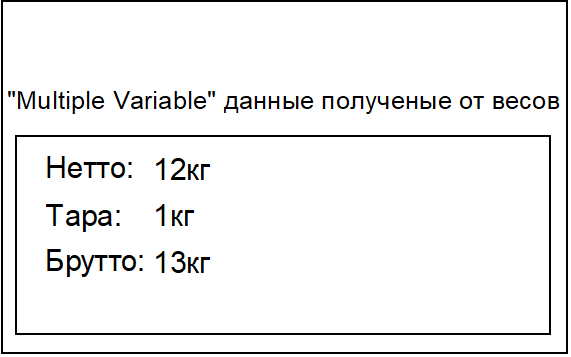 00012кг
00001кг
00013кг
(Нетто)
(Тара)
(Брутто)
Выходной порт весов (RS232), несколько рядов переменных.
Выберите «Multiple Variable»
Выберите “Specified line” (определить ряд):N.W: выберите V01, чтобы связать с нужными объектами на этикетке.
Источник – весы (Multiple variable scale output data).
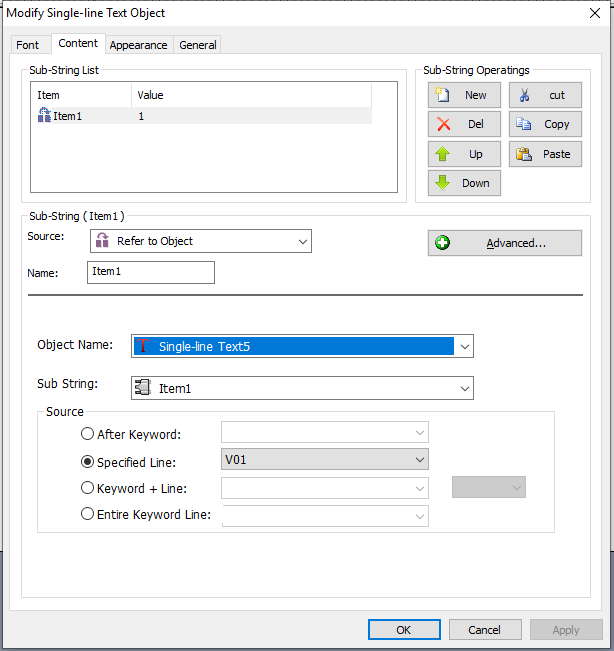 Кликните дважды, чтобы обозначить источник для переменной.
Пример Этикетки
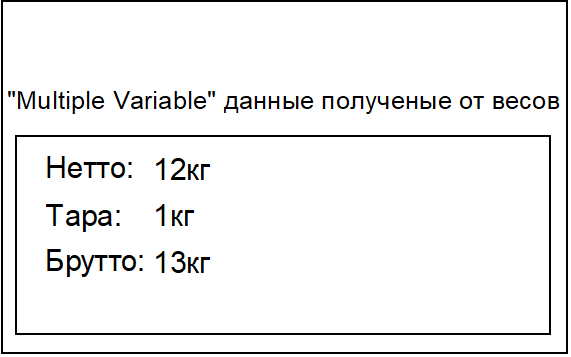 2-й и 3-й ряд информации от весов
Выберите “Specified line” (определить ряд):
-Тара:выберите V02,
-Бр: выберите V03; чтобы соединить нужные объекты.
Source – “Refer to Object” (обращаться к объекту)
00012kg
00001kg
00013kg
(Нетто)
(Тара)
(Брутто)
Выберите объект «Нетто»
Truncation(обрезка)
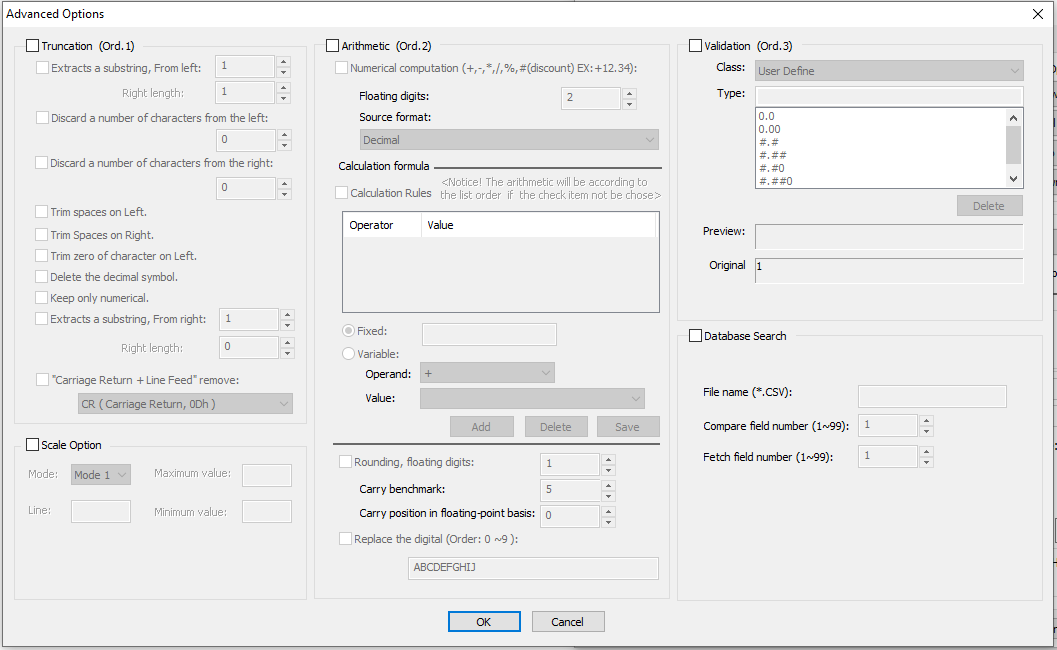 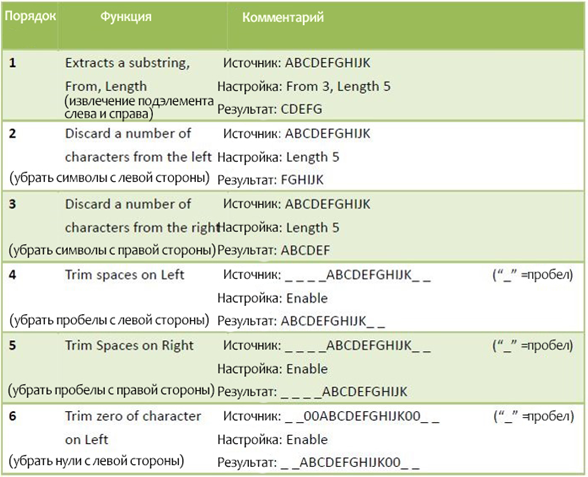 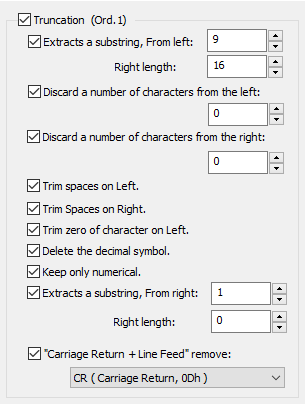 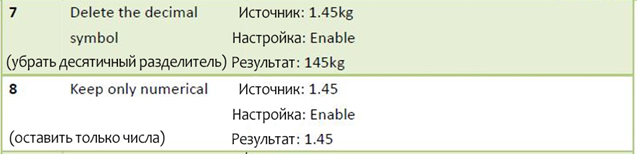 5.2 Validation (Формат отображения чисел)
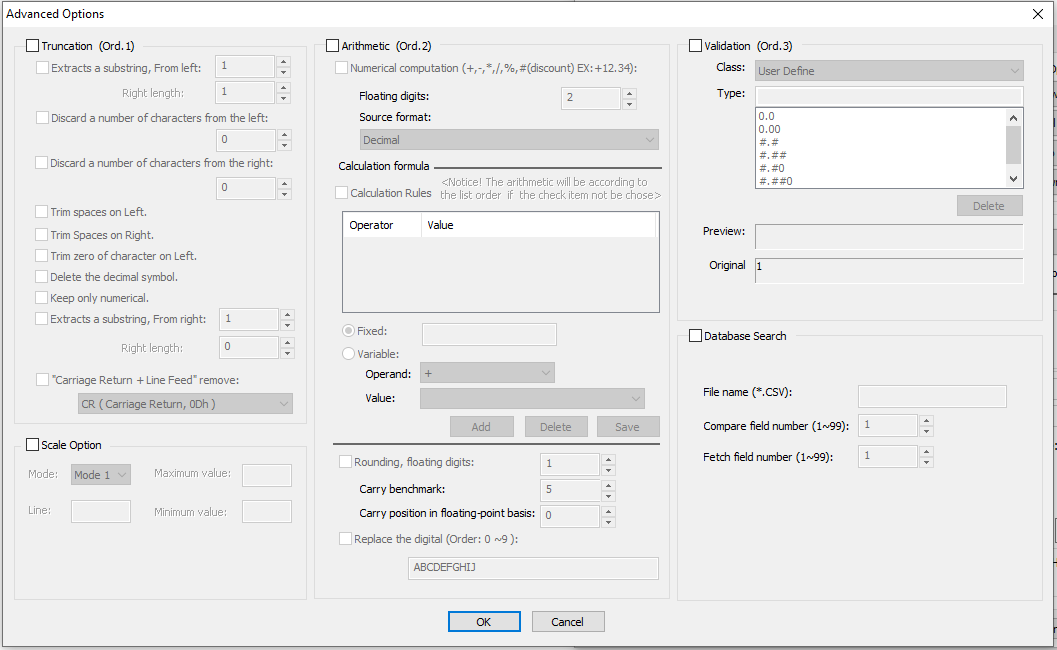 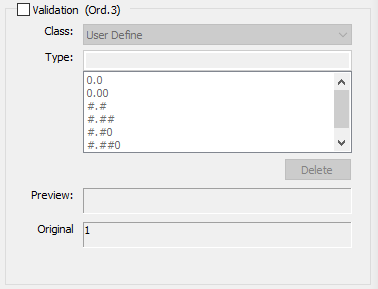 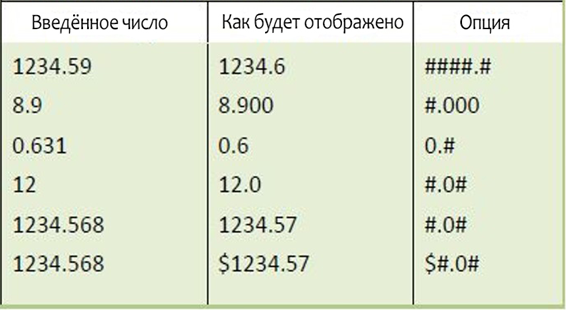 5.3 Database Linking
 (Привязка базы данных)
Как связать таблицу Excel с этикеткой
Шаг 1: привяжите файл базы данных к файлу этикетки.
Шаг 2: выберите название необходимой таблицы.
Шаг 3: привяжите информацию к каждому объекту этикетки.
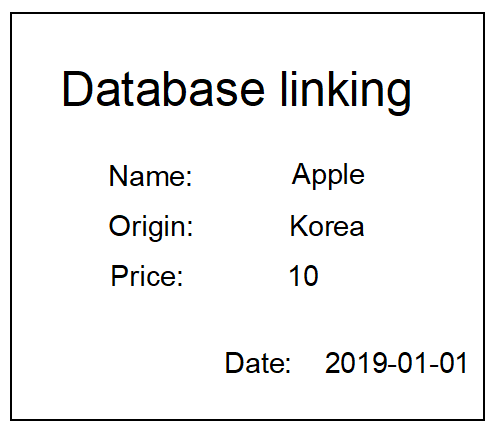 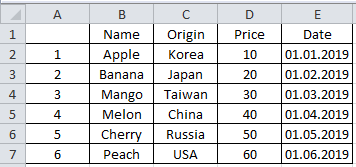 - Нажмите на иконку “DATABASE SETUP” (настройка базы данных), чтобы начать привязку.
- Привяжите базу данных Excel к файлу.
Для этого нажмите на «Add» (добавить) в появившемся диалоговом окне.
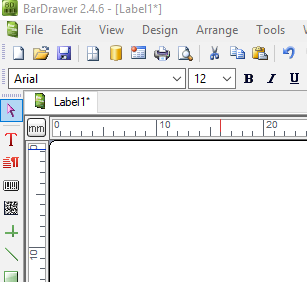 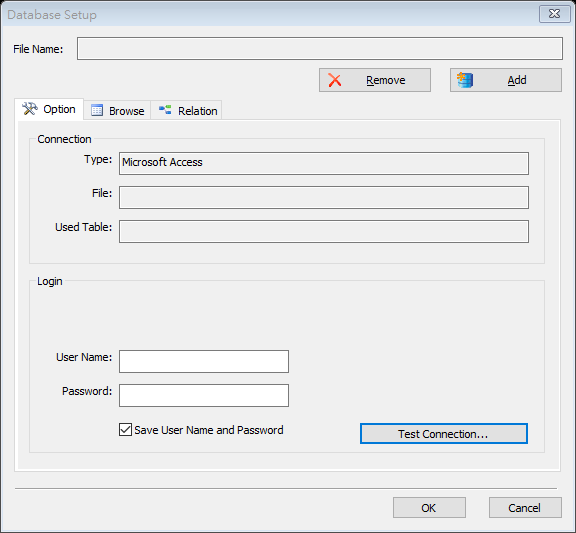 В BARDRAWER можно использовать четыре разных вида баз данных. В данном случае – Excel.
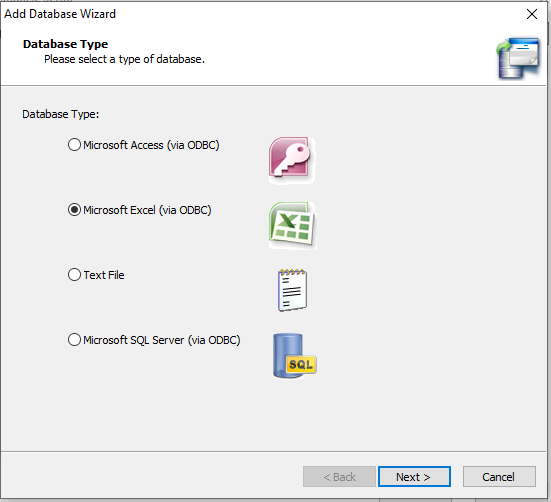 Найдите файл.
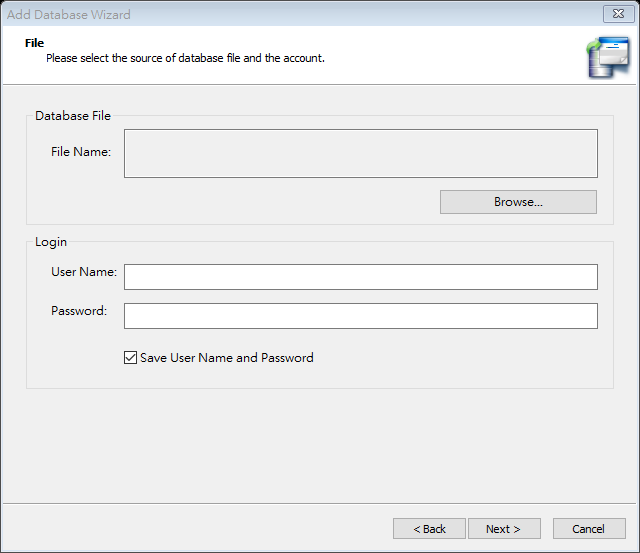 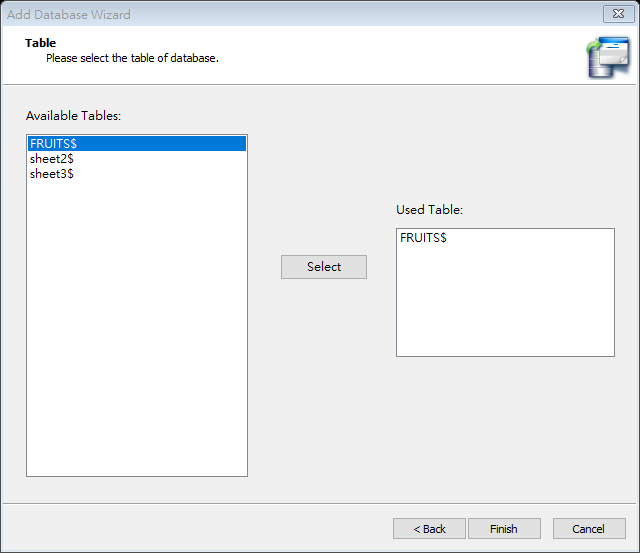 Нажмите на название необходимой таблицы Excel.
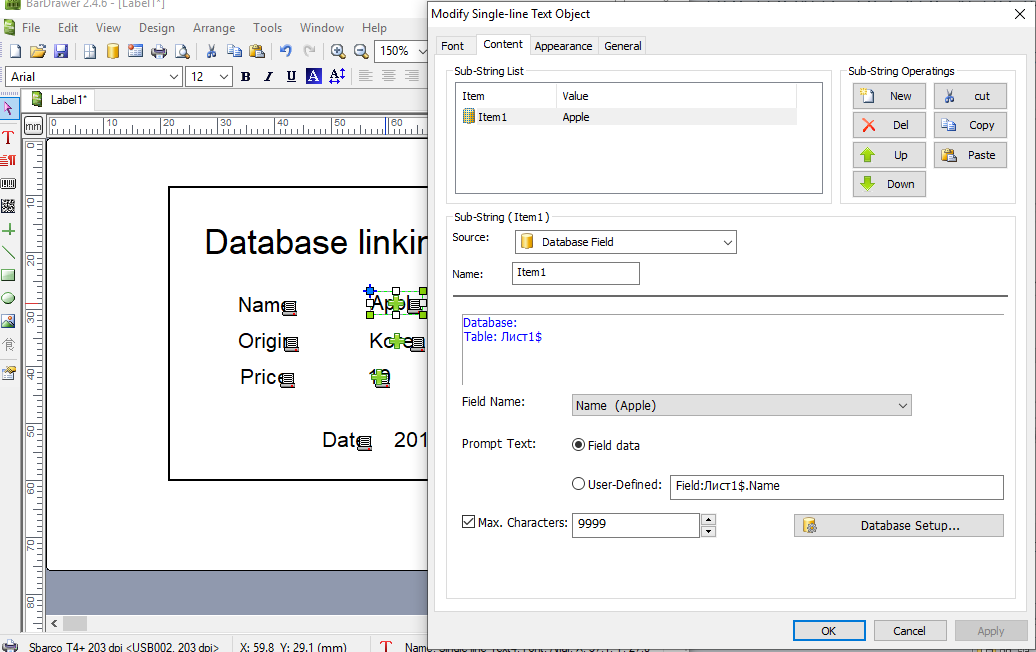 Свяжите каждый объект этикетки с базой данных: 
Дважды нажмите на объект и настройте ресурс и название поля.
5.4 Скачивание мультиформ
Как скачать три ряда информации (3 формы) Excel на принтер и распечатать их.
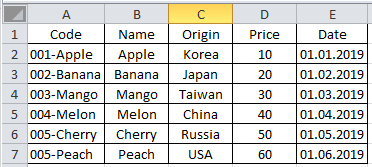 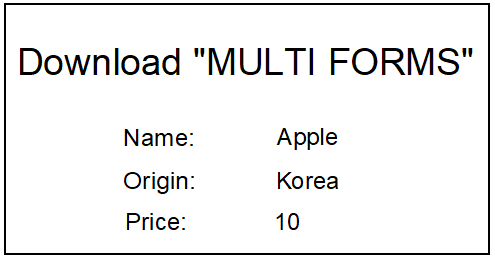 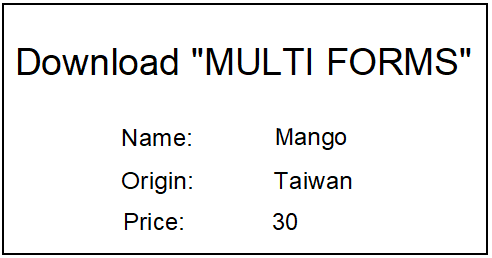 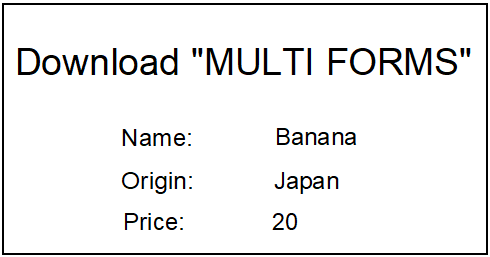 Нажмите на иконку печати.
-Выберите “From Database” (из базы данных),

-Выберите название, которое будет показано в качестве название файла на экране принтера – “Form Name Field”.

-Выберите “Select Record” (выбрать запись), чтобы выбрать необходимые для скачки этикетки.
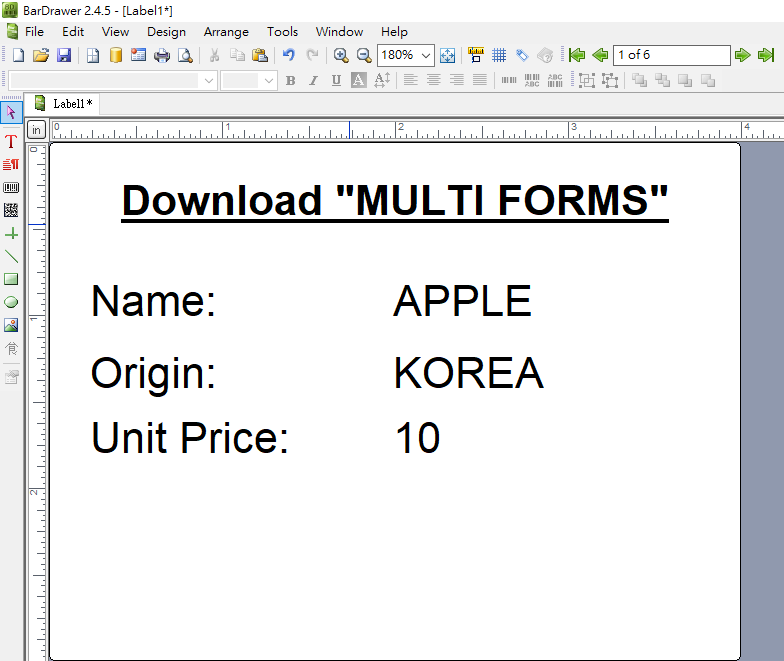 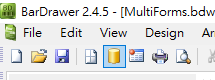 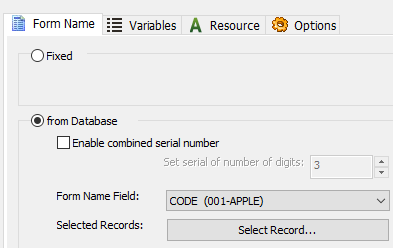 Выберите необходимое число этикеток для закачки.
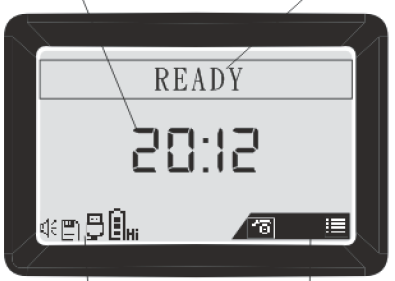 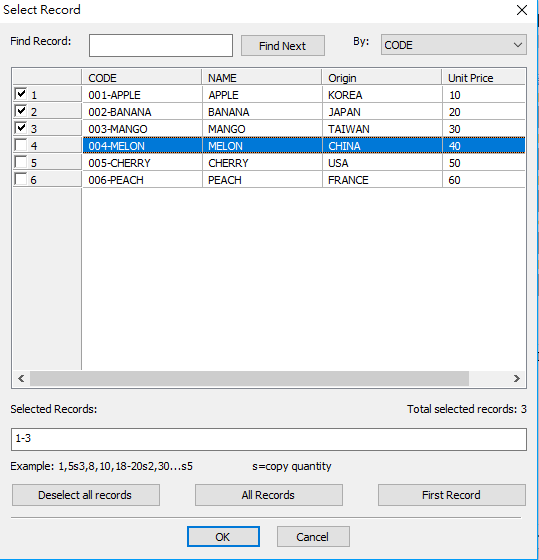 Перед закачкой убедитесь, что статус принтера – “READY” (готов).
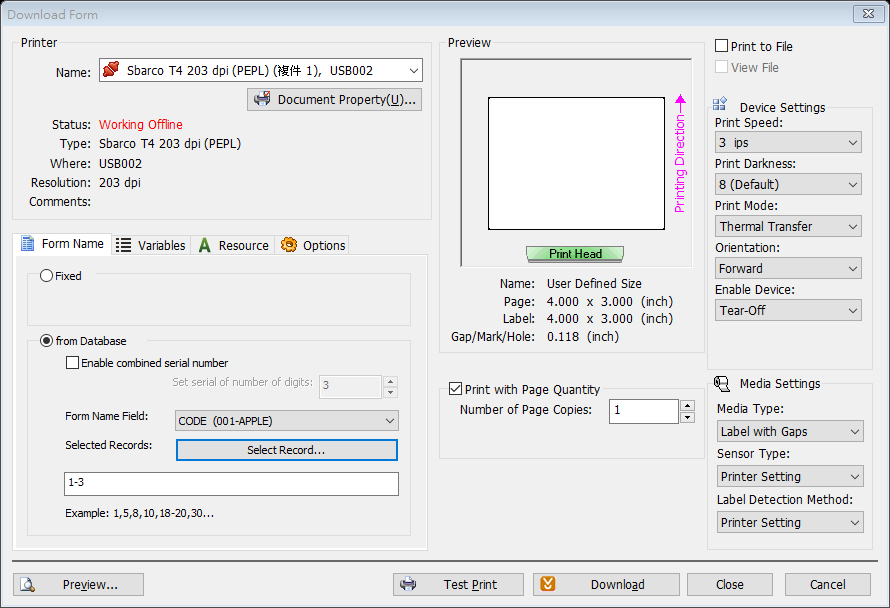 Нажмите на «Download» (скачивание)
5.5 Calculation (Подсчёт)
Создайте формулу для итоговой суммы (Total): количество (переменная) * цена товара (переменная).
Источник переменной – клавиатура или весы.
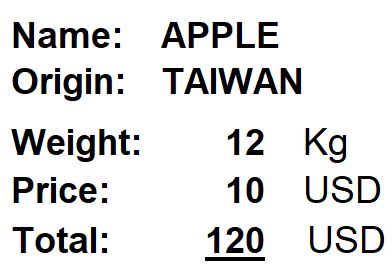 Двойной клик  refer to object  advanced  arithmetic (цифровой расчёт)  calculation formula (формула вычисления) – (variable  operand “x”, Value: Price V)  Add  OK
5.6 Подсчёт: refer to object  (ссылка на объект)
Выберите «Refer to Object»
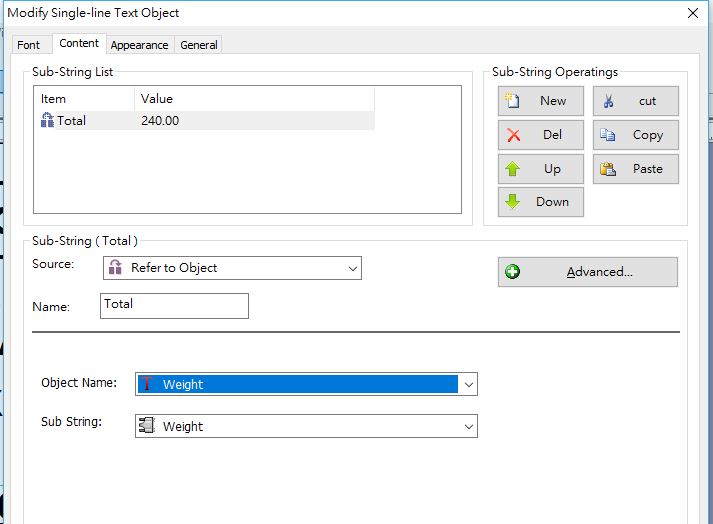 Выберите ресурс «Refer to Object».
Перейдите в «Advanced», чтобы создать формулу вычисления.
Выберите объект: «Weight» (вес) или «Price» (цена).
5.7 Arithmetic(Вычисление: создание формулы)
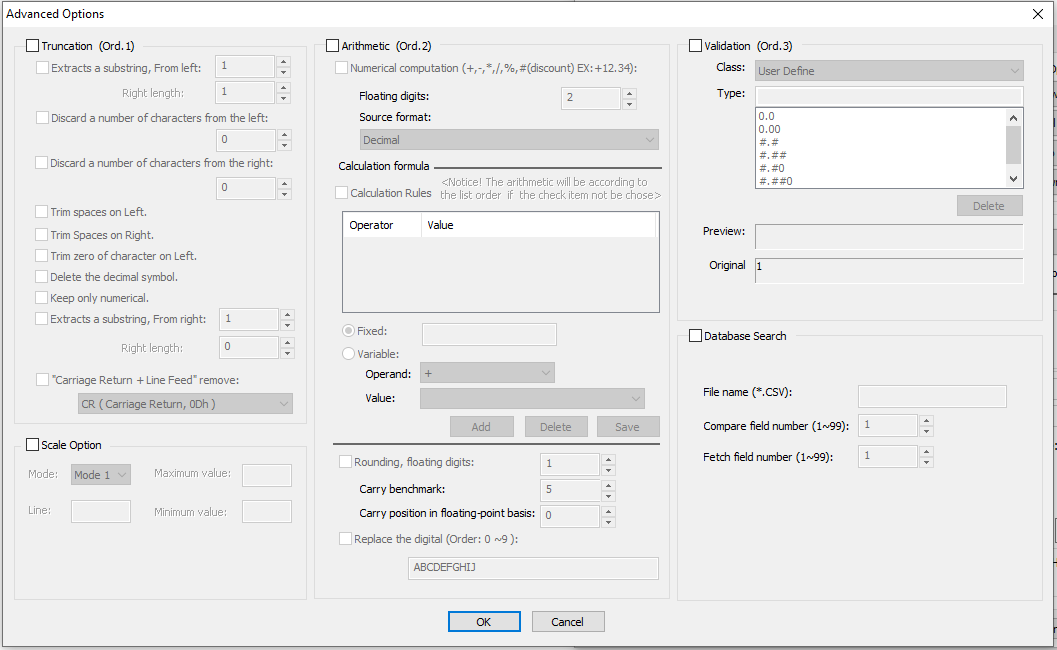 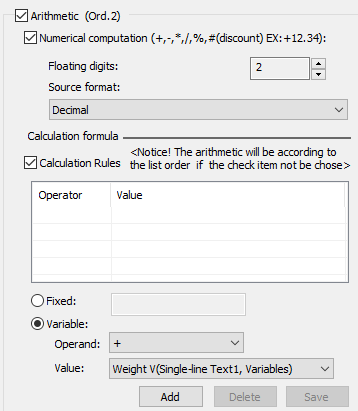 Активируйте «Arithmetic» и «Numerical computation»
Создайте формулы вычисления, выбрав «fixed» – «value» или «operand» с переменной «weight» (вес) или «database» (база данных) – «price» (цена), а затем “Add” (добавить).
Спасибо за просмотр!